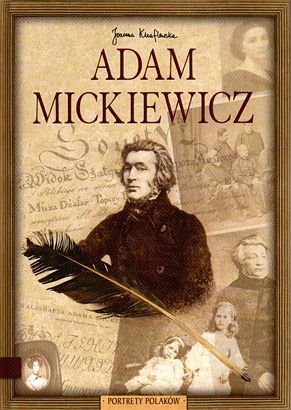 Adam MickiewiczÓda na mladosť
SJL, 9. ročník
Mgr. A. Tutokyová
Adam Mickiewicz*24.12.1798 v Bielorusku – † 26.11. 1855 v Istanbule, Turecko. bol poľský básnik, dramatik a publicista. Hlavný predstaviteľ poľského romantizmu.
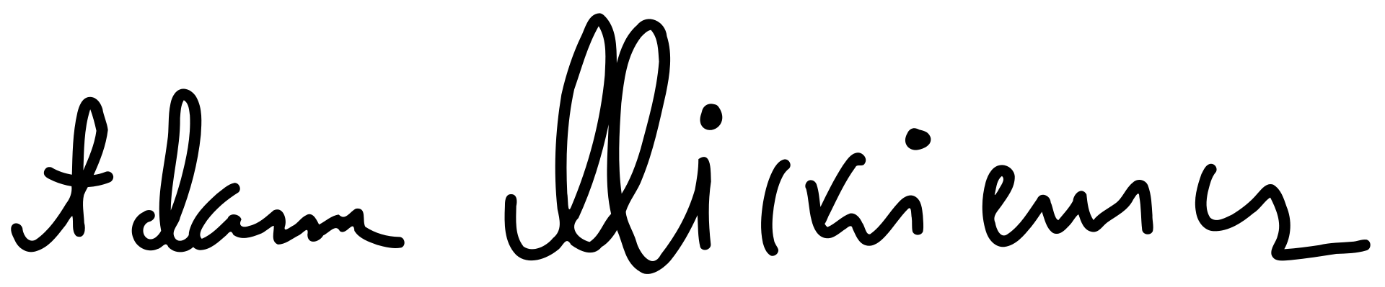 Poľský romantizmus je spojený s národným bojom za samostatnosť a jeho duchovným vodcom sa stal Adam Mickiewicz.Ideu vyjadril v Óde na mladosť (1820). Veril, že mládež privedie svet k vzájomnej láske a priateľstvu. Báseň ovplyvnila i štúrovcov. Po odhalení tajného spolku Mickiewicza odsúdili do vyhnanstva v Rusku.
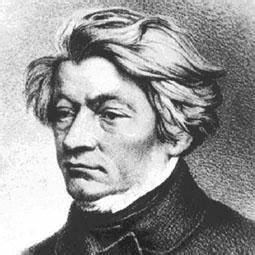 Óda na mladosť (1820) 
Hl. myšlienka -  odozva na mladosť, ideály lásky a priateľstva
Téma: túžba po zmene, po novom svete
Ó, mladosť, ty však nad obzory
Vzlietaj a slnku okom žhavým
svetami až nad priestory
prenikni krídlom švihotavým!
„Bez ducha, bez sŕdc – to len kostry ľudí!
Ó, mladosť, daj nám krídla!“
Zmýšľanie básnika je revolučné. Do kontrastu dáva starý svet s novým.

„Ó, mladosť, daj nám krídla!......“
„Nech, kto už vek má krytý mrakom,
Zbrázdené čelo chýliac k zemi,
Kol zrie len také sveta lemy,
Jak zakresľuje tupým zrakom.“
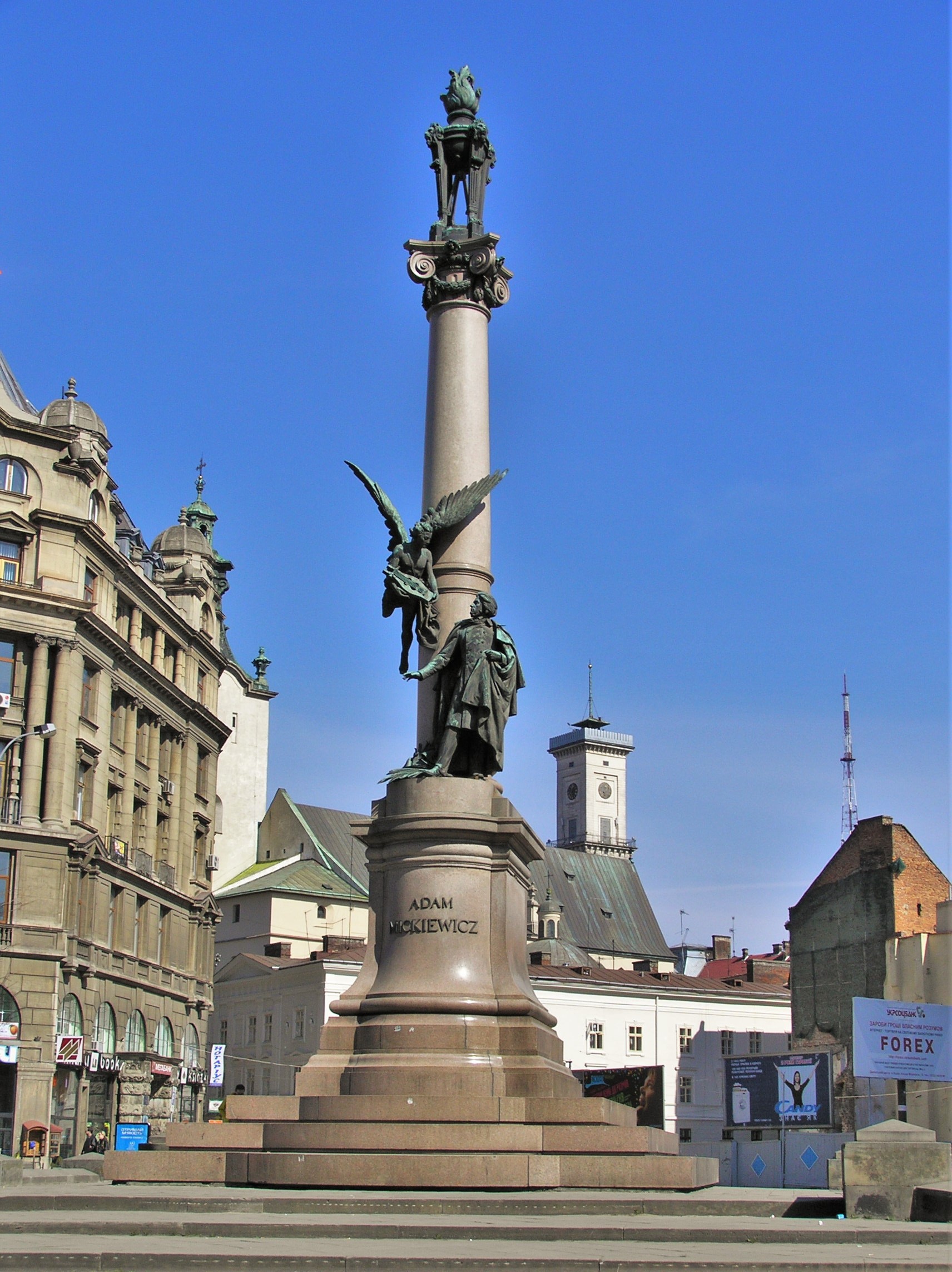 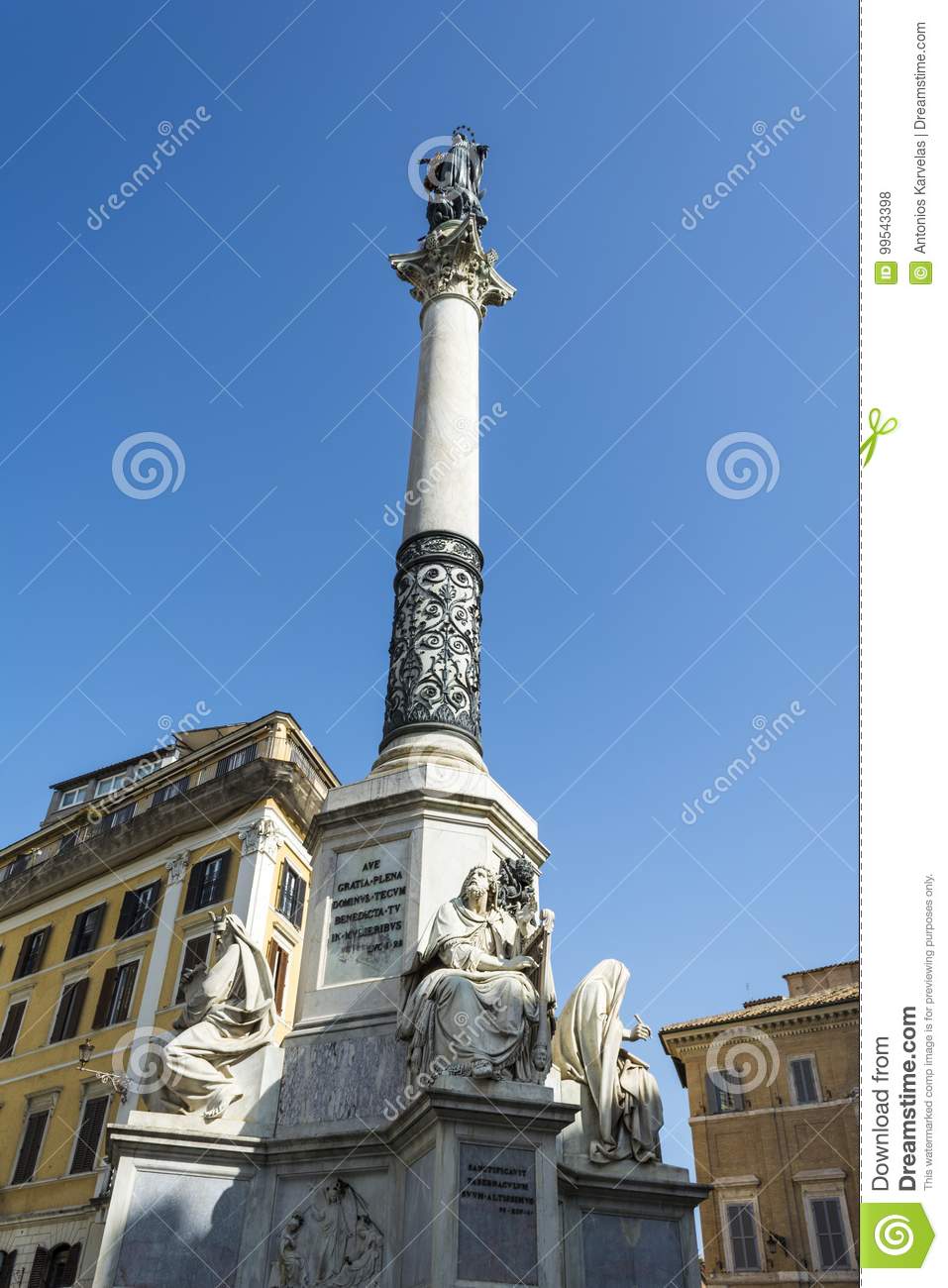